Marketing Essentials
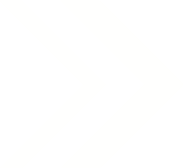 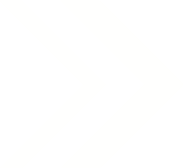 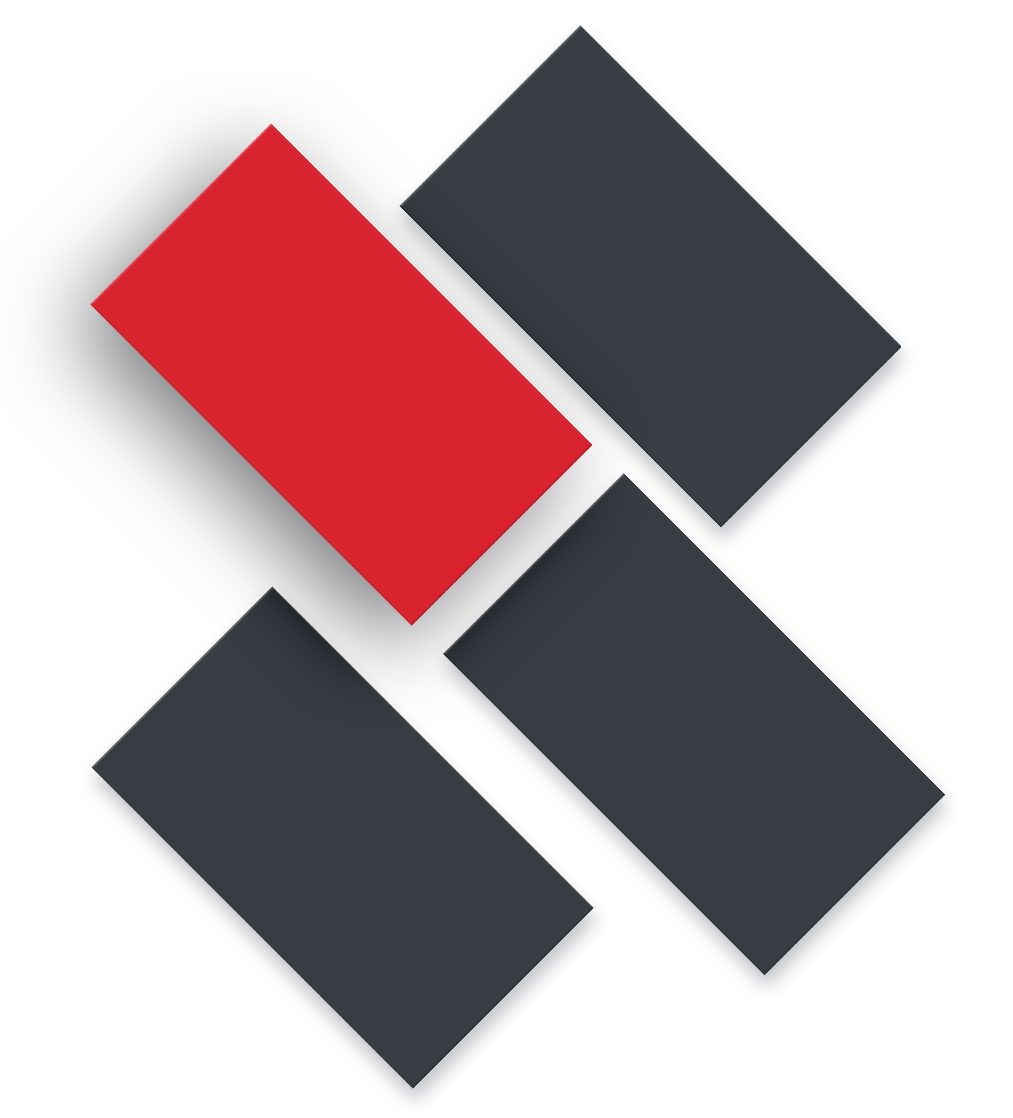 Online Marketing
Getting Found Online
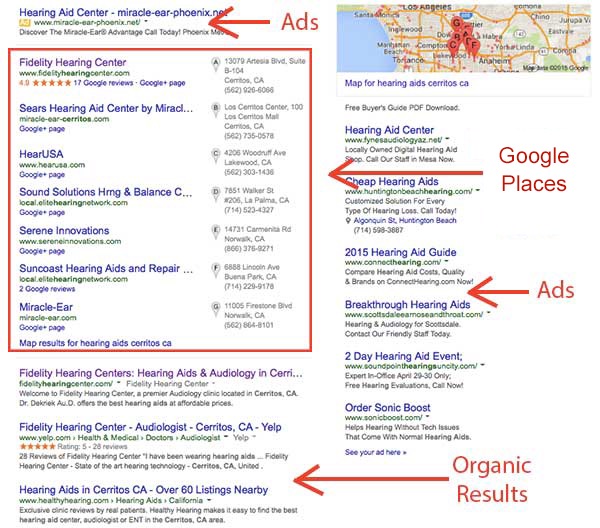 ONLINE MARKETING
Google Search Results
Google Ad Words
Google Maps/Places/Business
Online Listing Sites
Organic Results (SEO)
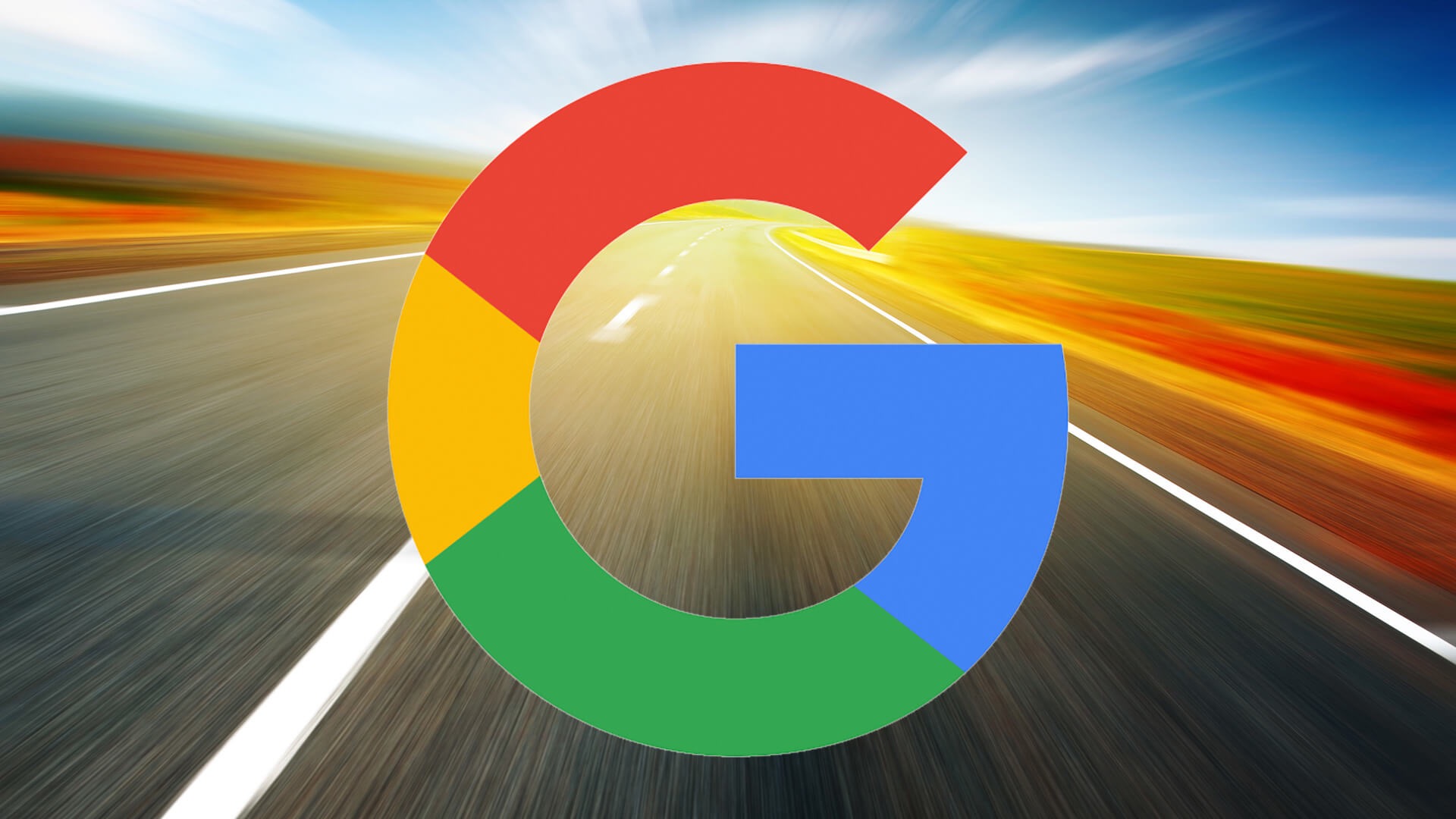 ONLINE MARKETING
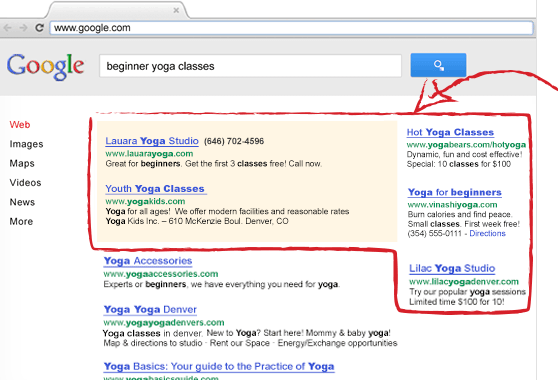 Google AdWords
Google Will Create Campaign for You
Pay-Per-Click
No Visit, No Fee
Start with Any Budget
ONLINE MARKETING
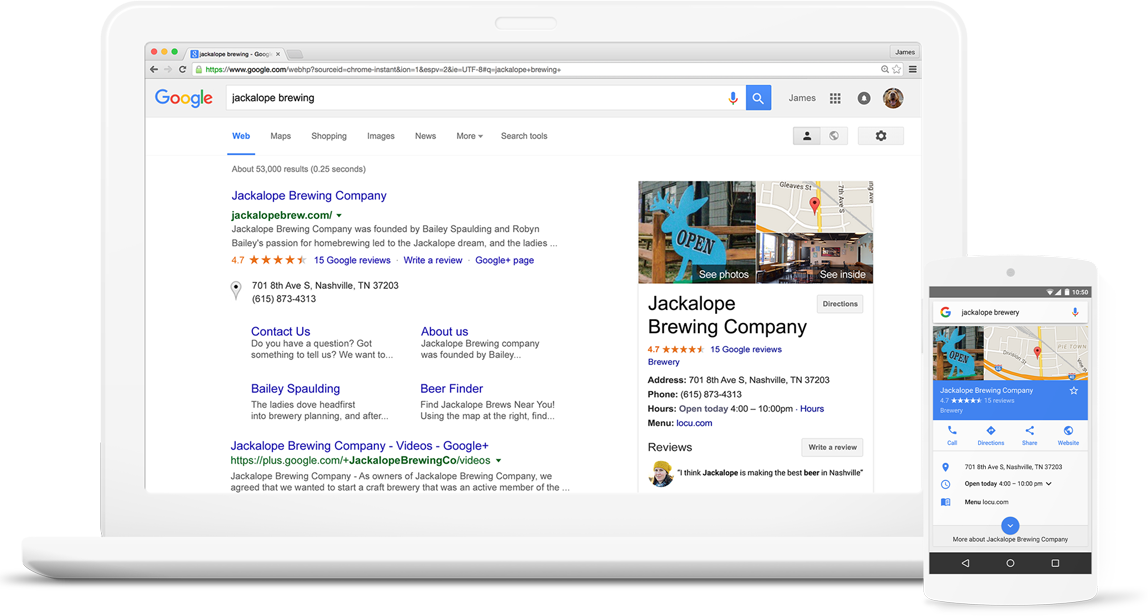 Google My Business
Select Categories
Add Description & Services
Add Website/Contact Info
Add Photos
Check Map Location
ONLINE MARKETING
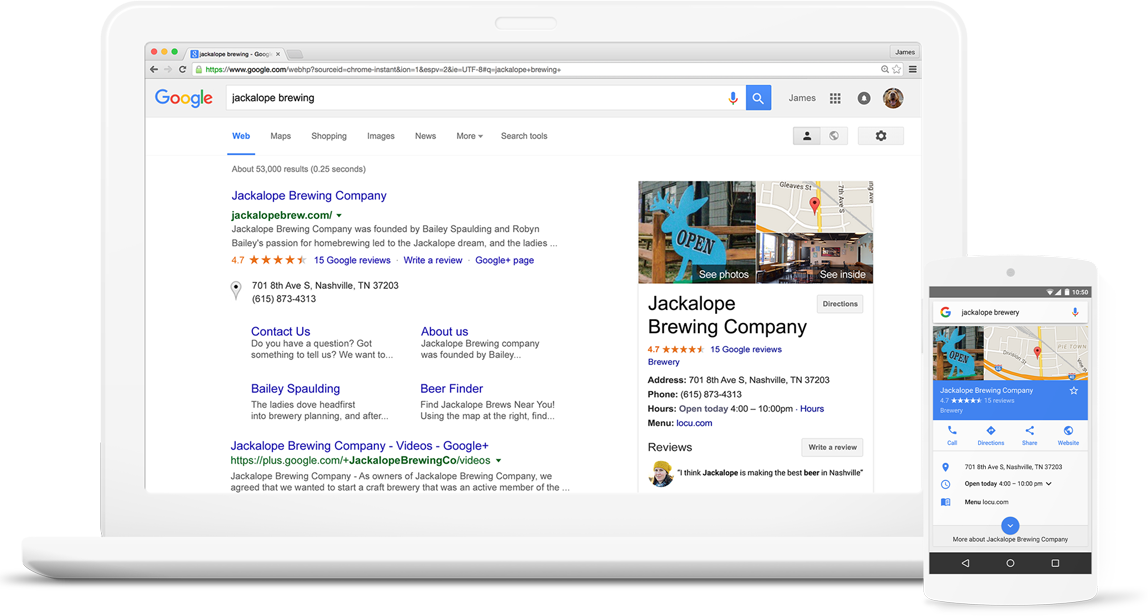 Reviews
Manage your reputation
What Are people saying about you online?
Get More Positive Reviews
Manage Negative reviews
ONLINE MARKETING
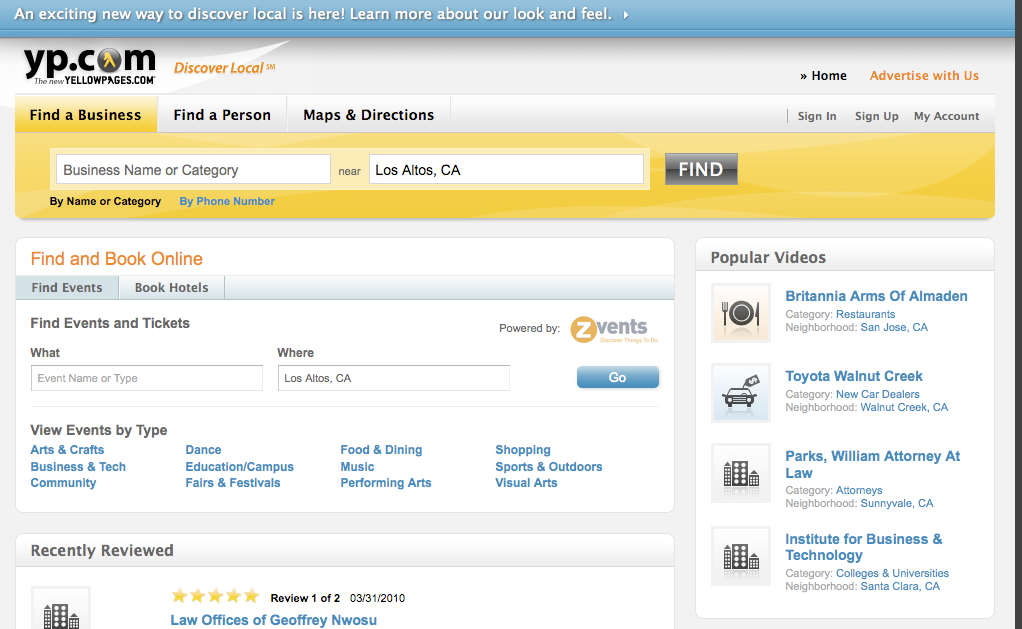 Online Listings
Yelp
Yellow Pages
Dex
Manta
Angie’s List
Etc.
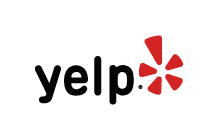 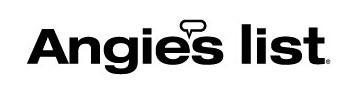 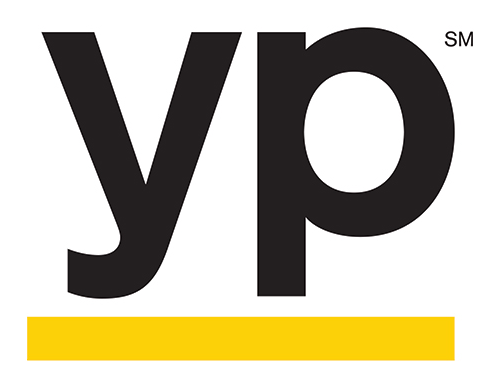 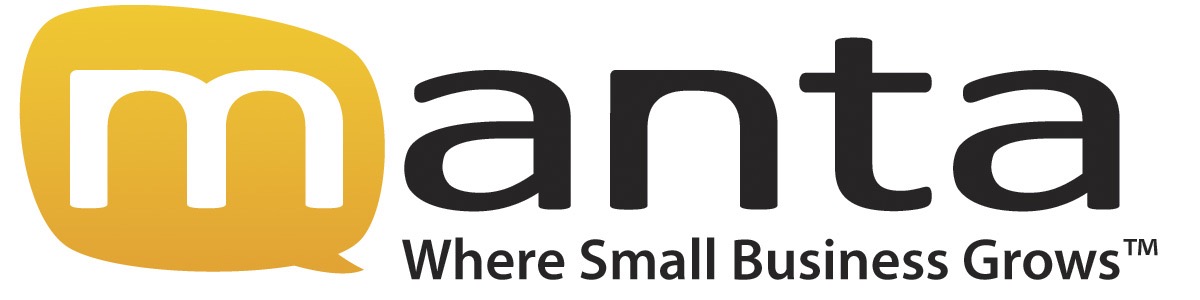 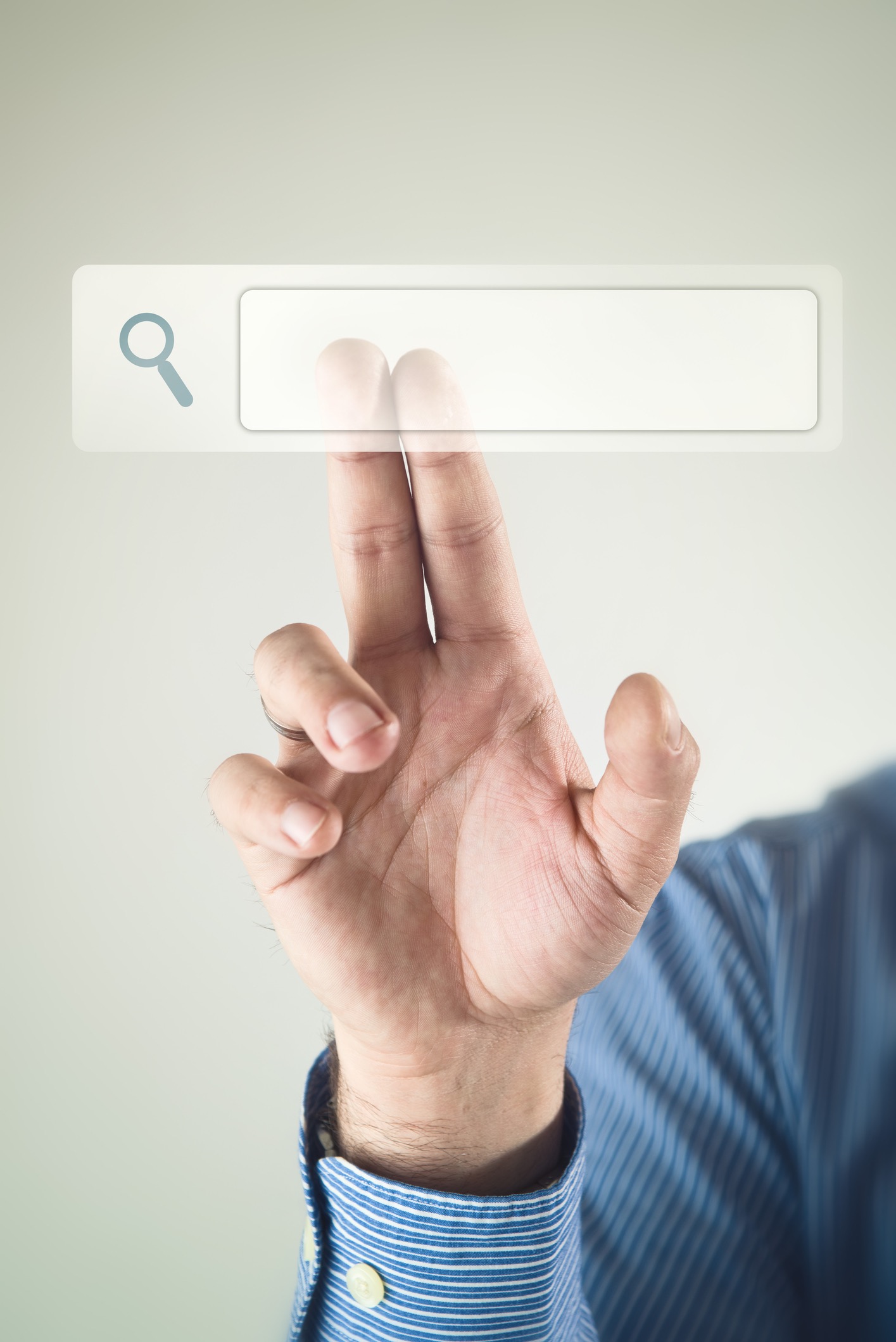 ONLINE MARKETING
ORGANIC RESULTS (SEO)
Interview Customers to Identify Keywords
Use in Important Places(site title, page titles, home page, headlines, links)
Publish Content Regularly
ONLINE MARKETING
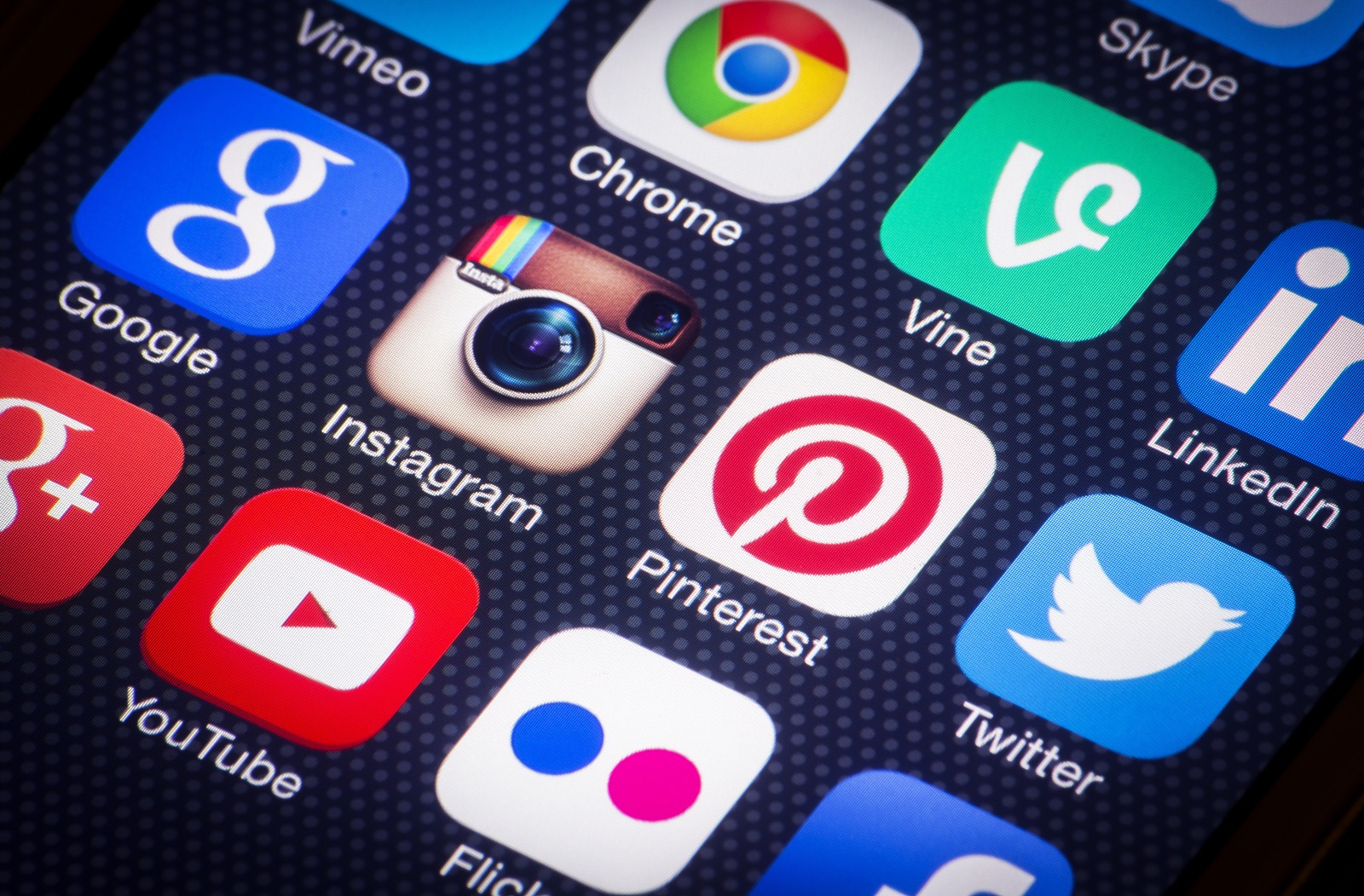 Social Media
USING APPLICATIONS
Go to Your Audience
Say Something Real 
Paid Promotion
Pinterest, Facebook, Instagram, LinkedIn, YouTube
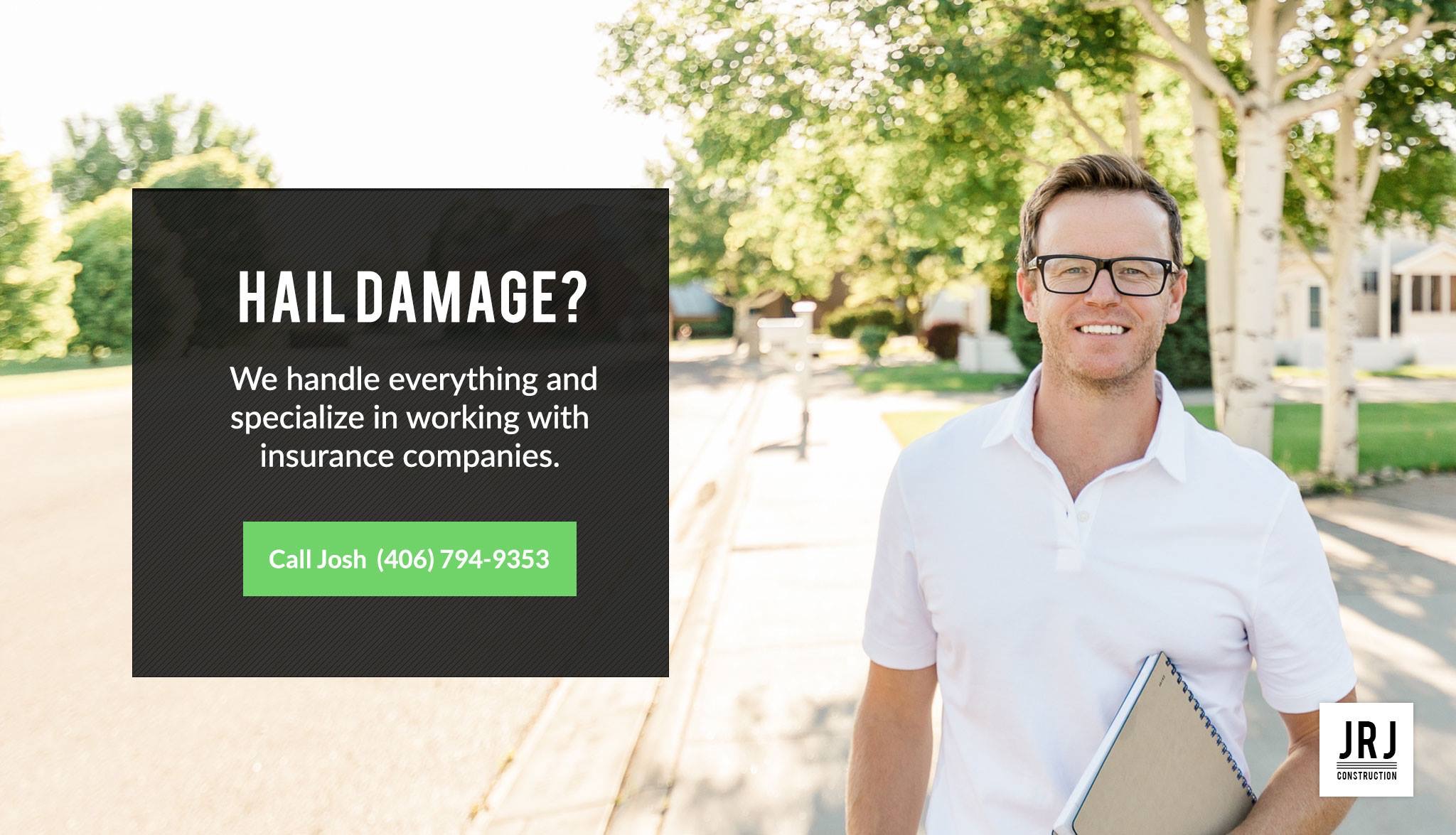 ONLINE MARKETING
Case Study
JRJ Roofing & Construction
**Assets before Advertising
Logo + Business Cards
Professional Photography
Professional Videography
Website: Simple Landing Page
Facebook Page: Promote Posts + Request Reviews
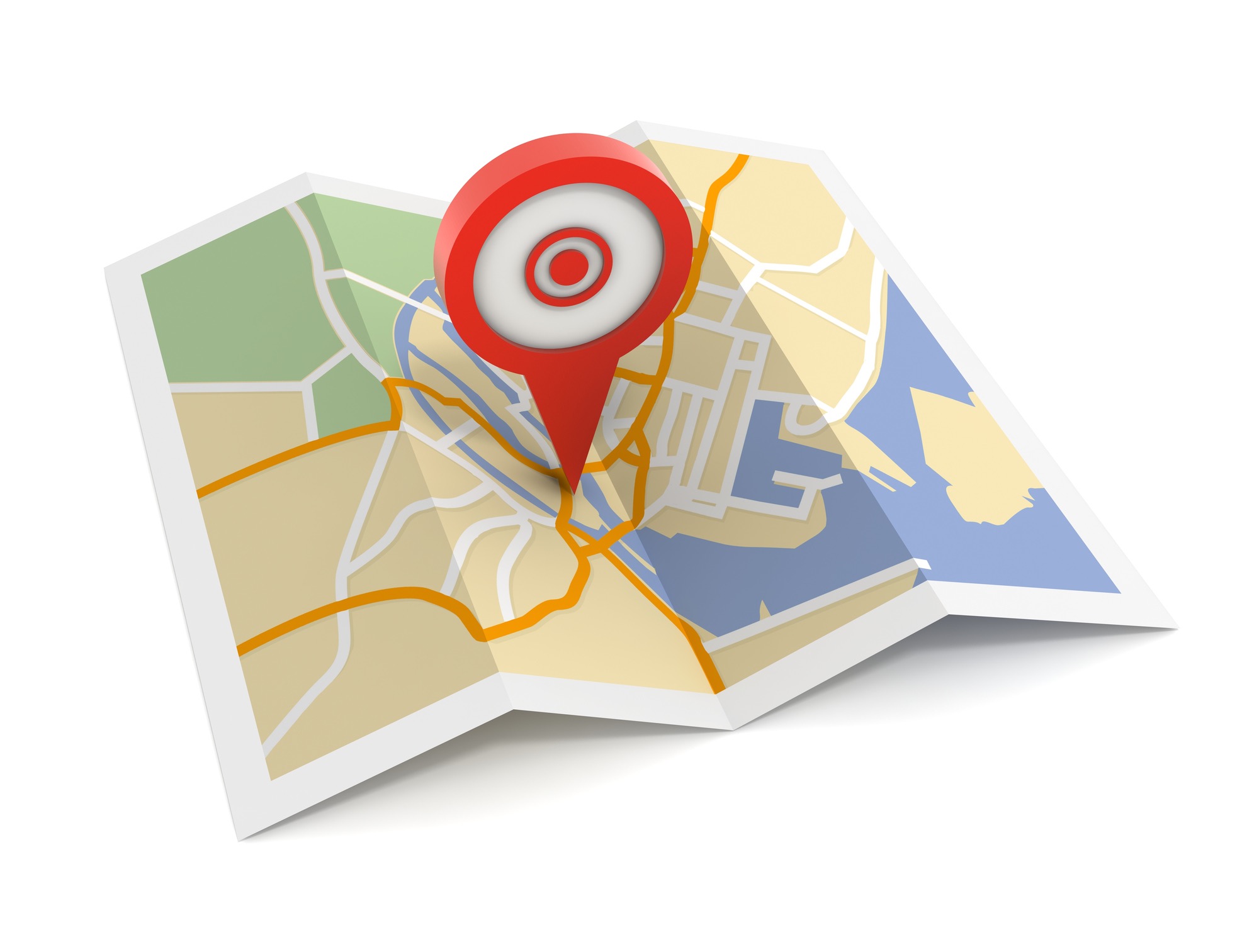 ONLINE MARKETING
Pin Point Display Advertising
Targeted Digital Ads
Mobile  Geo-Fencing
Category Contextual Targeting
Keyword Contextual Targeting
Site  Retargeting
Thank you.
JENNAJONESDESIGN.com